The Booger Story
BOOGERS FOR LIFE
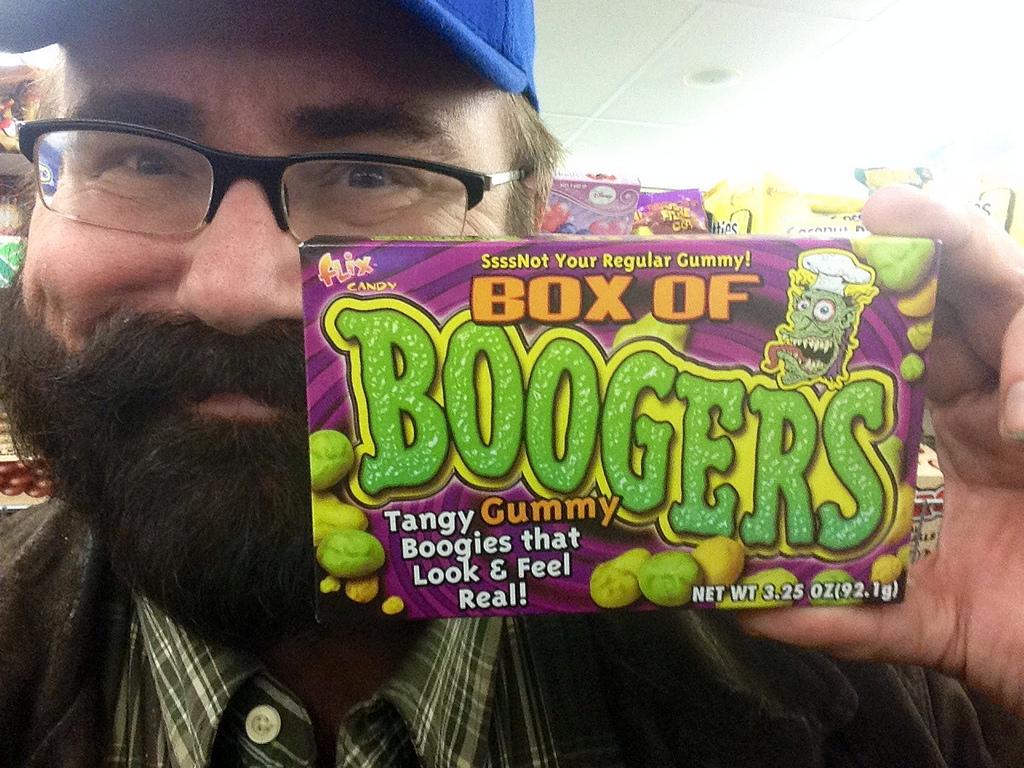 Your Party
You At Your Party And Your Nose Is Itchy And There is A Lot Of People Would You
Do You Pick Your Boogers
Or Want Until the Party Is Over
Wait Until The Party Is Over
Your Nose Gets More Itchy and You Really Want To Pick It
Pick It In Front Of Everyone
Pick It In The Bathroom And lock The Door
Pick Your Boogers
You Picked Your Boogers And Someone Saw You And Person said Give Me 20 Bucks Or I Tell Everyone In School
Give Him The 20 Bucks
Every Knows That You Picked Your Boogers
Everyone Knows You Picked Your Boogers
They Start To Laugh So Hard And Are Embarrassed
Run Away
Get A Minigun Full Of Booger And Shoot Every
Pick It In The Bathroom
A Grandma Is In There

You Lose
Try Again
Give Him 20 Bucks
He Tricks You And He Runs Away
Run Up To Him And Punch Him
Just Stand There
He Tricks You And Runs Away
He Tells Everyone


You Lose
Try Again
Run Up To Him And Punch Him/Get A MiniGun Full of Boogers
You Win
Victory You Take The W
You Win